Муниципальное автономное дошкольное образовательное учреждение «Детский сад № 49»
Фотоотчет по ЗОЖ.
ЗОЖ «Яблочный Спас встречай – урожай собирай»
Август 2023г
Цель: Приобщение детей к русским народным традициям.
Задачи:
Познакомить детей с русским православным праздником «Яблочный спас».
Создать радостную атмосферу праздника.
Способствовать развитию двигательной активности детей.
Развивать ловкость, смекалку.
Вести здоровый образ жизни.
Время проведения: 24 августа 2023г. Участники дети младшей группы №7, группа №9, педагоги Яичкина Е.А., Горшкова В.В.,
Игра 
"Кто быстрее принесёт яблоки"
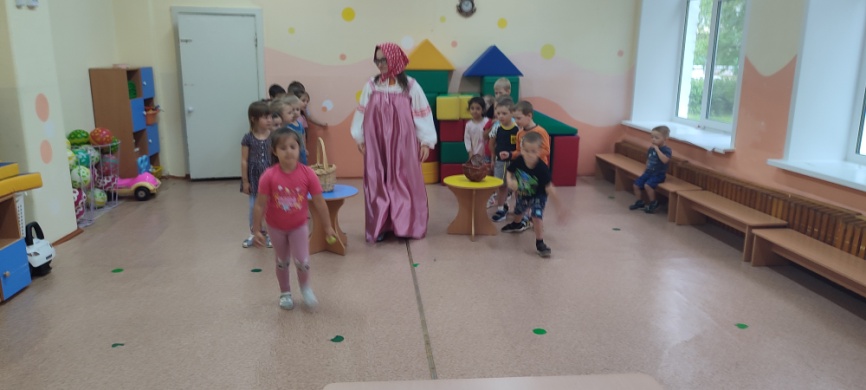 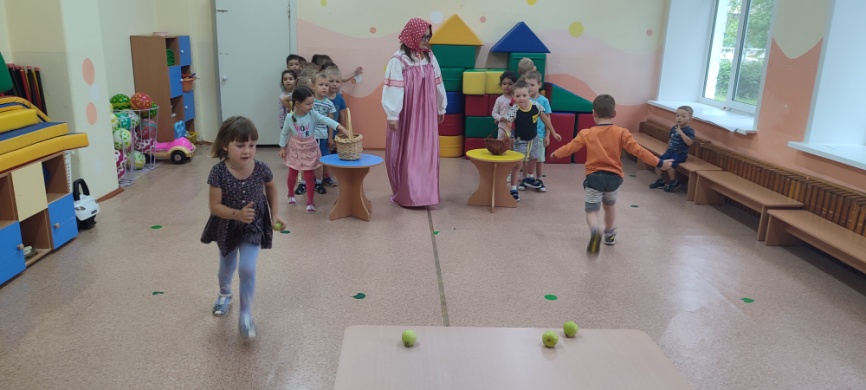 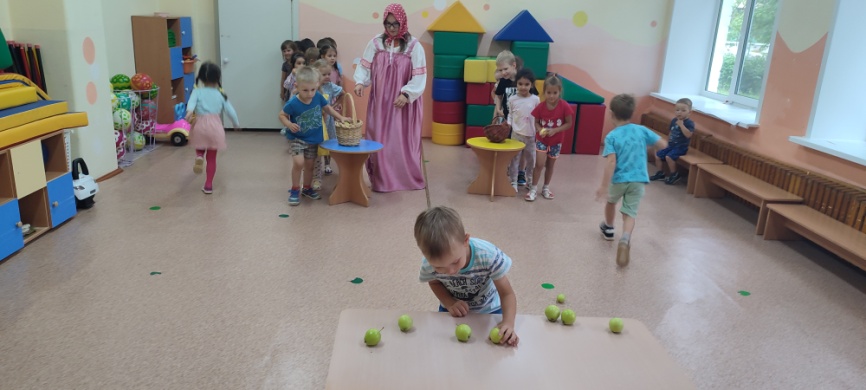 Игра 
«Угости друга яблочком»
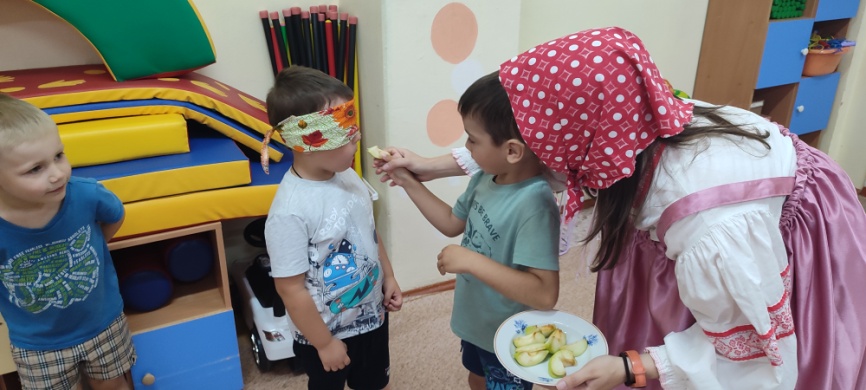 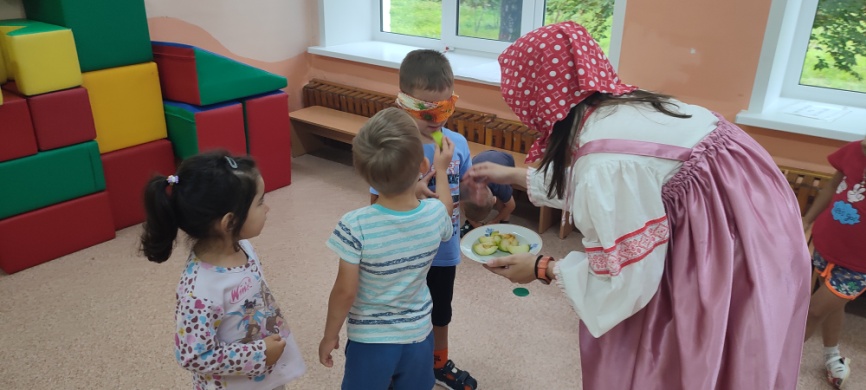 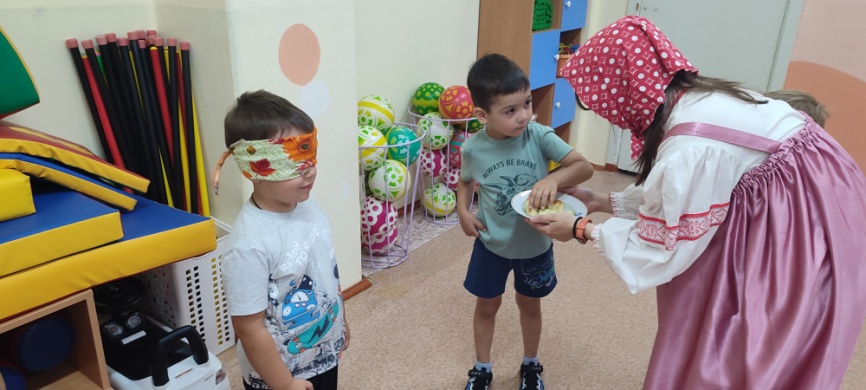 Игра «Кто первее»
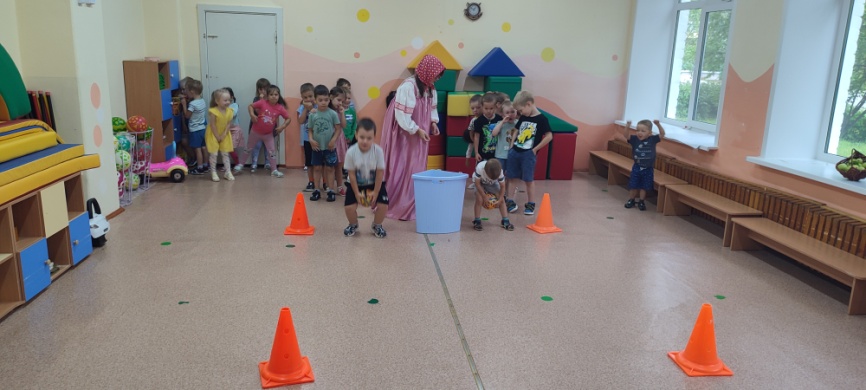 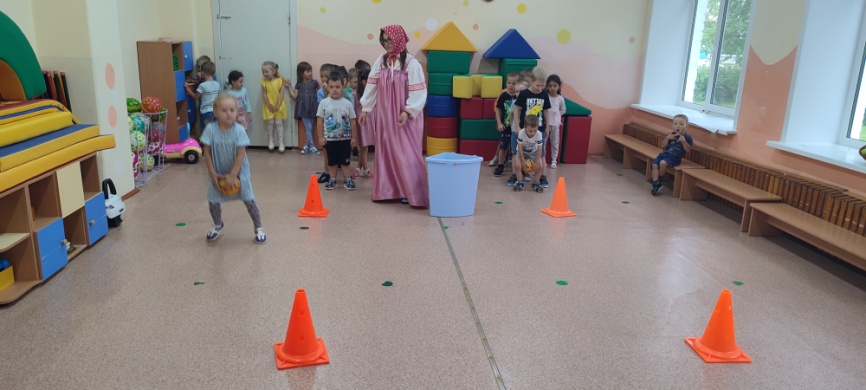 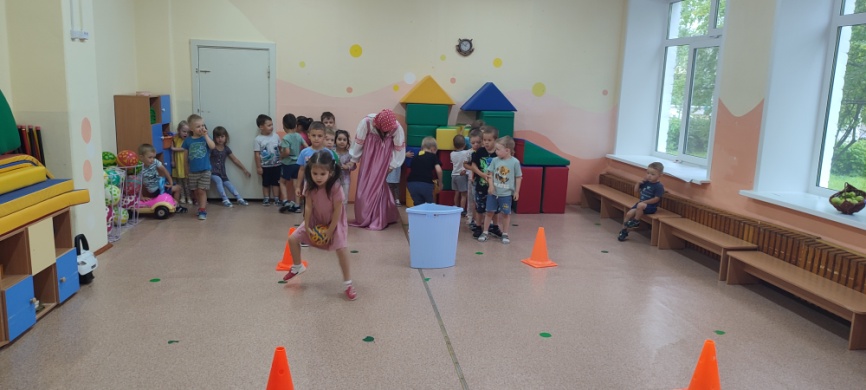 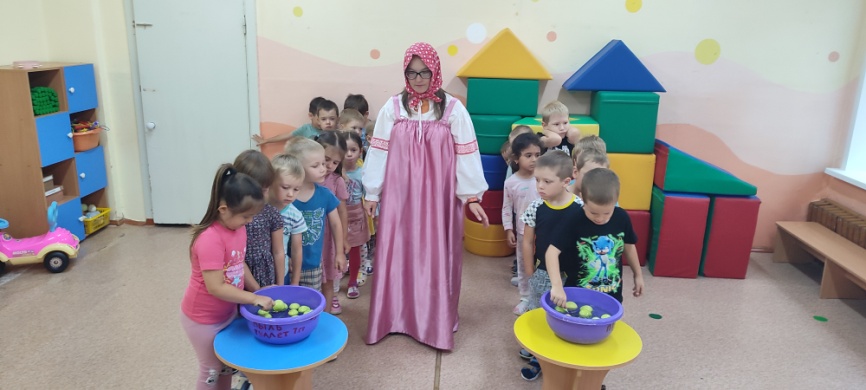 Соревнование "Помоги Машеньке достать яблочко"
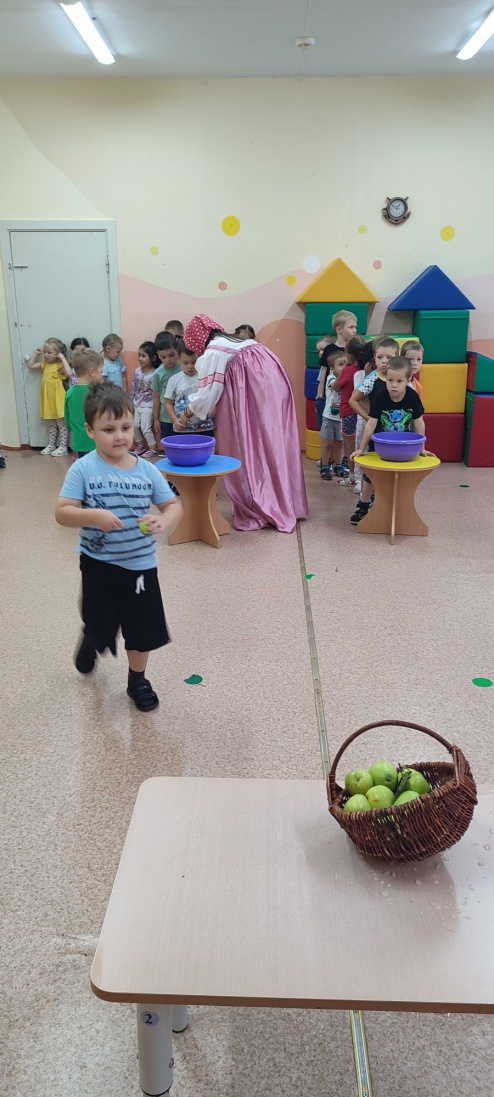 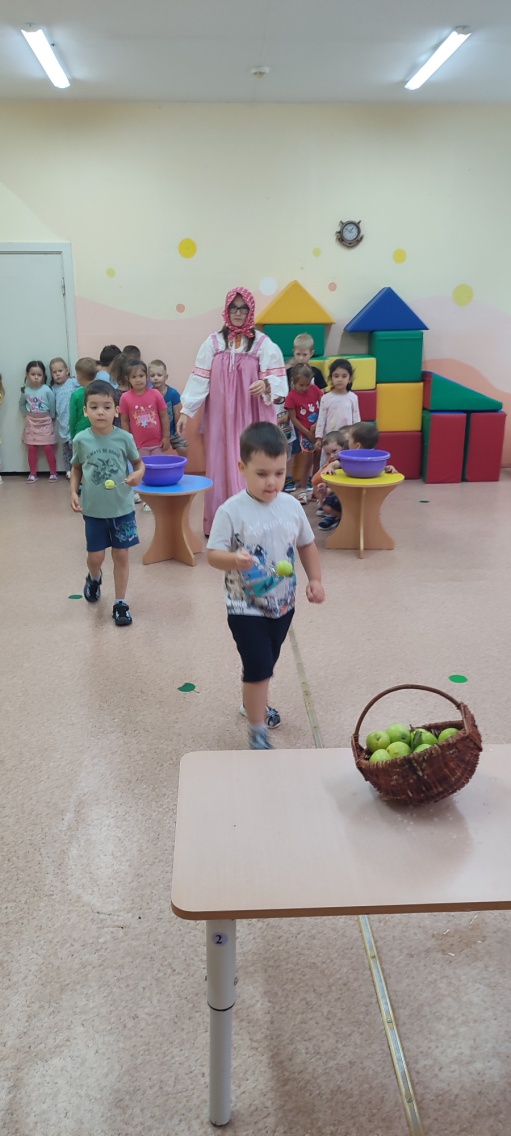 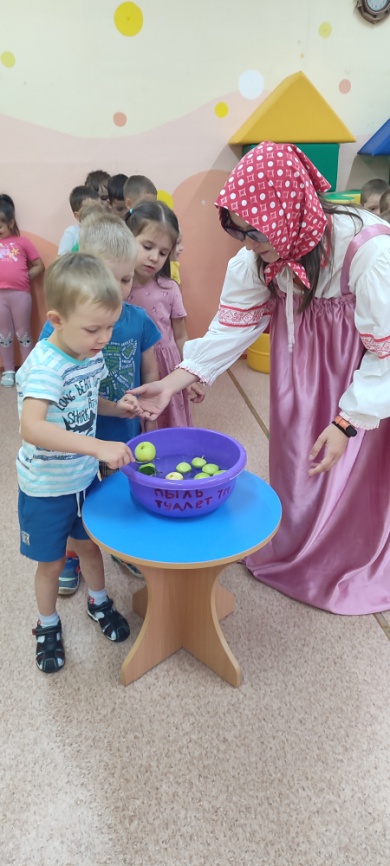 "Ходит яблочко по кругу"
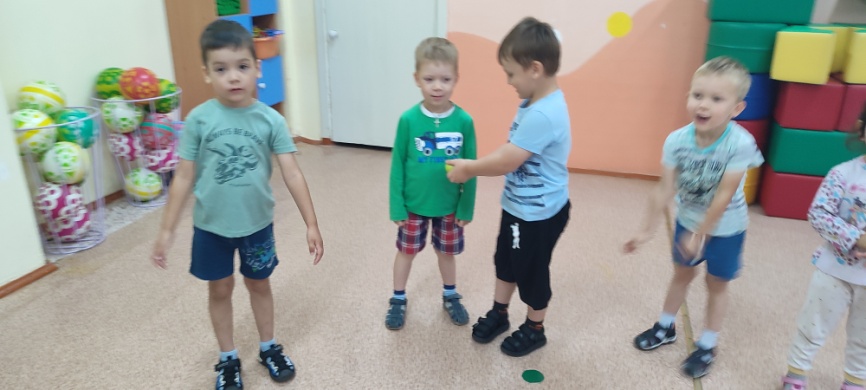 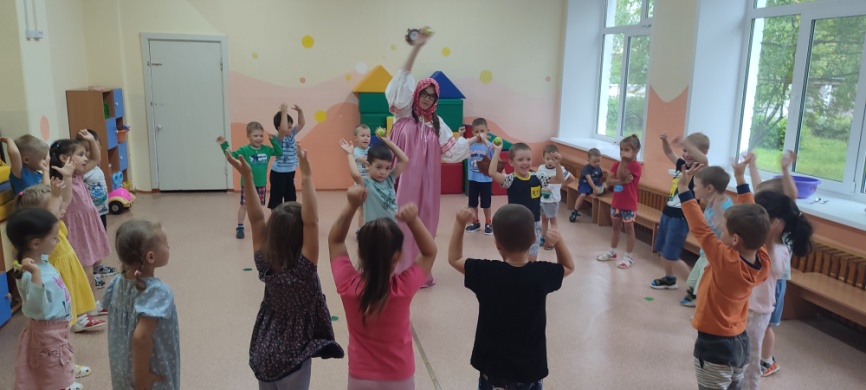 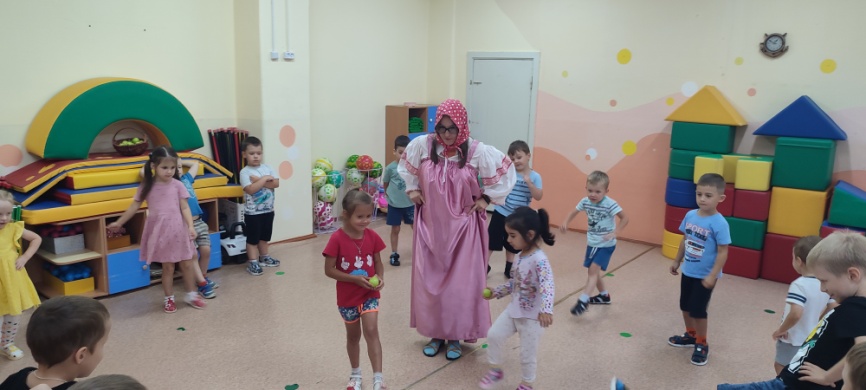 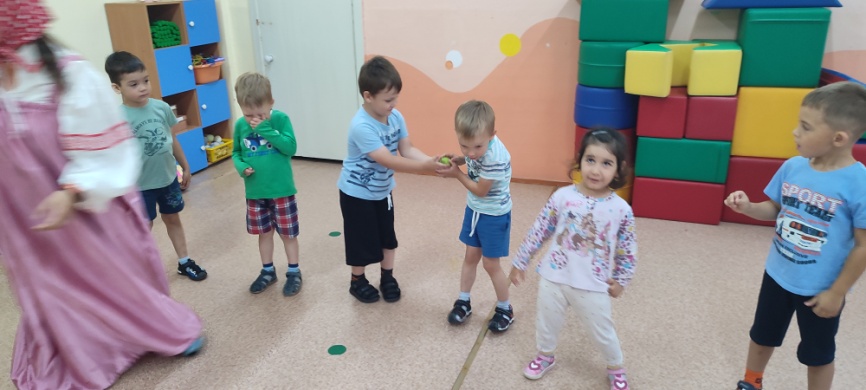 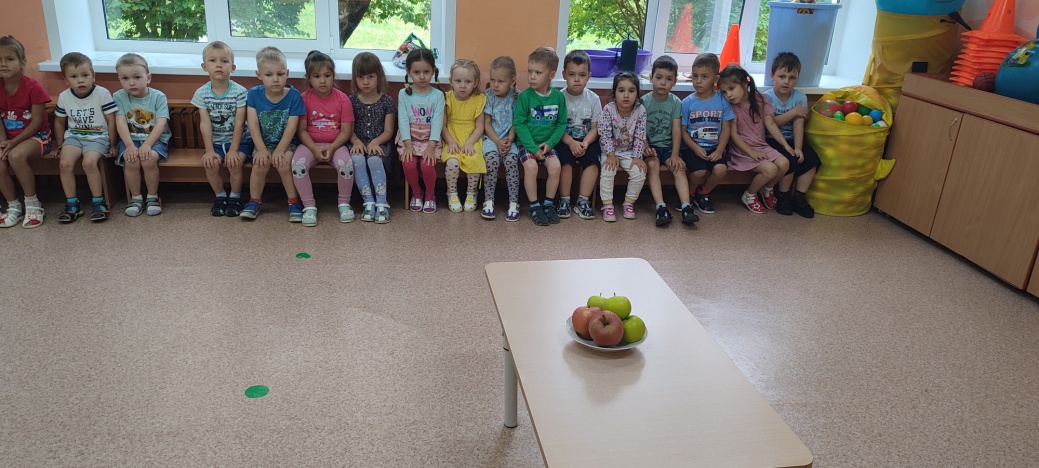 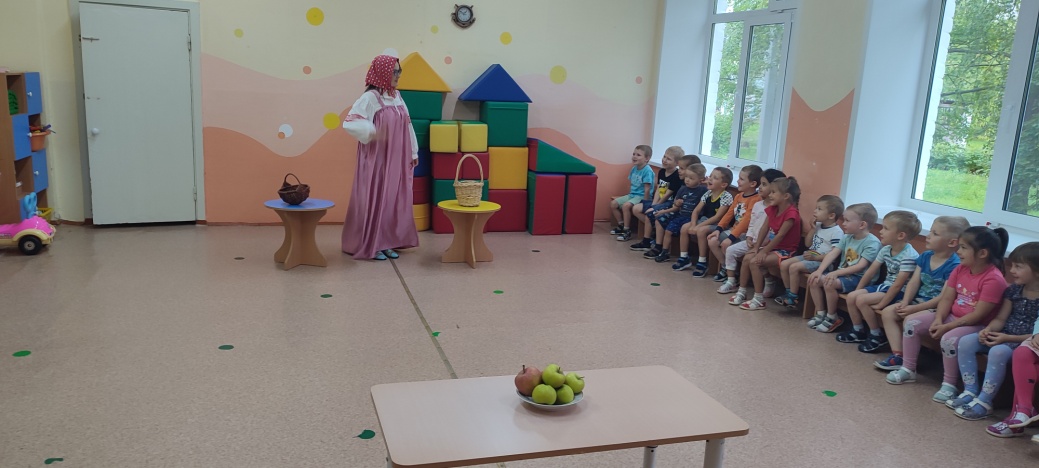 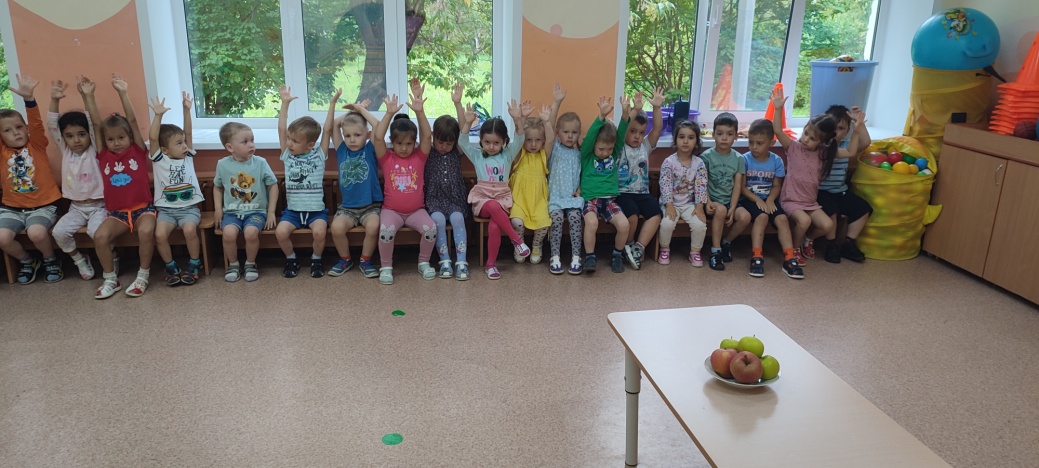 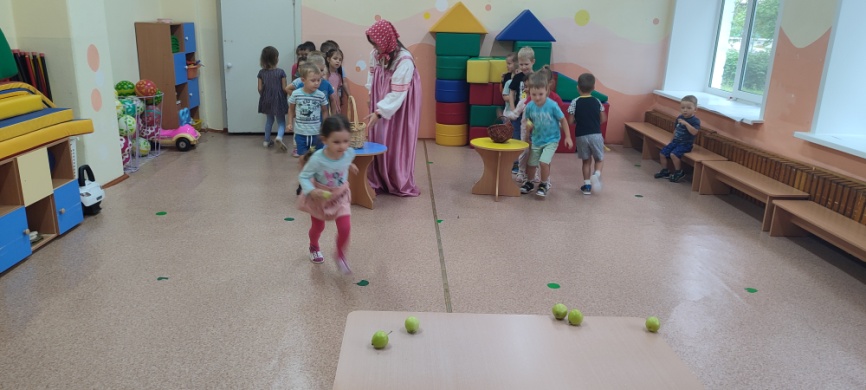 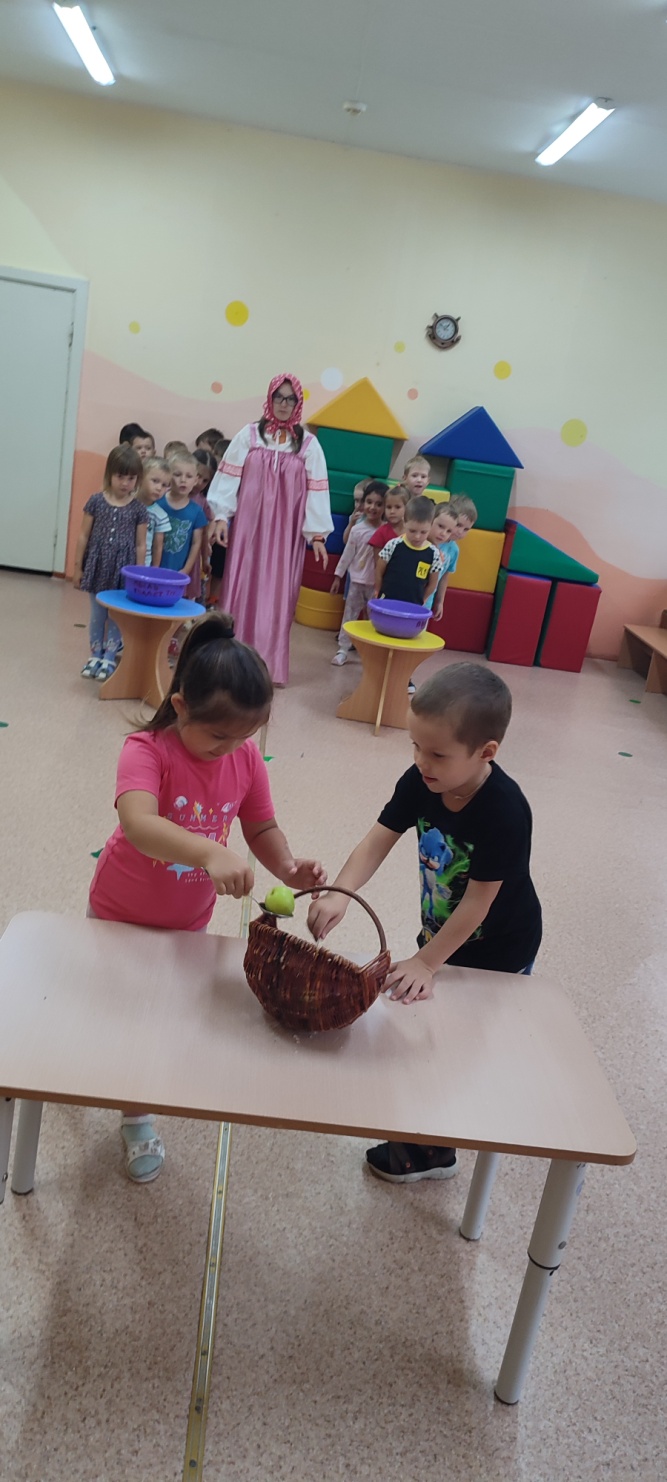 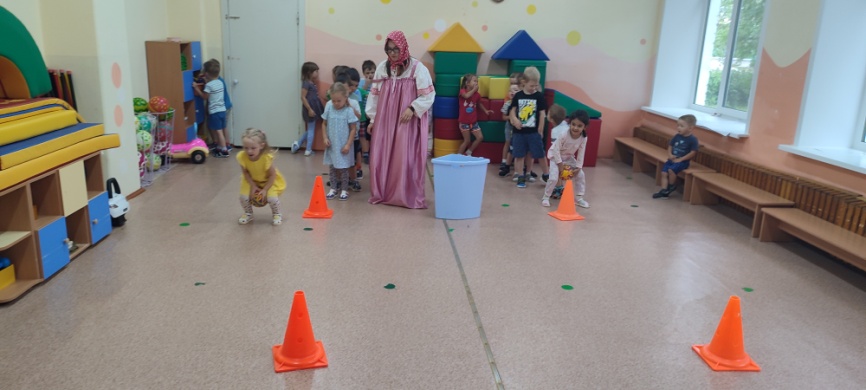 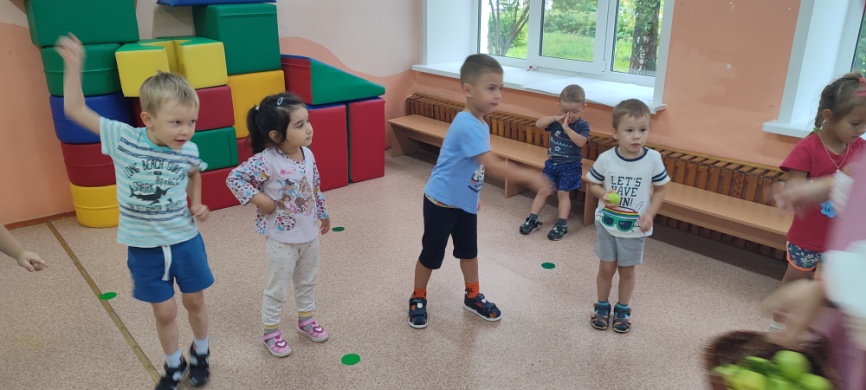